Mc
Car
Händelseförlopp i korsningsolyckor med dödlig utgång med motorcyklar 2012-2021 (85 olyckor)
Källa:Trafikverkets djupstudier av dödsolyckor
Korsande kurs
Avsvängande
40 %
39 %
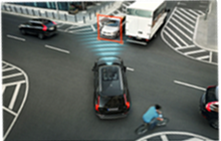 Mc
Car
21 %
Car
Mc
I majoriteten av korsningsolyckorna har annan trafikant kört ut framför motorcyklisten och vållat olyckanI 7 av 10 olyckor bedöms MC-föraren har kört mer än 10 km över tillåten hastighetI 4 av 10 olyckor bedöms MC-föraren ha kört mer än 30 km över tillåten hastighet
1